Kërkesa dhe oferta
Tregu me konkurrencë perfekte
Modeli i ofertës dhe kërkesës do të përdoret për të shpjeguar se si operon një treg me konkurrencë të plote ( perfekte).
Tregu me konkurrencë perfekte është një treg me një numër shumë të madh të firmave ku secila prej tyre prodhon  një produkt të ngjashëm dhe është aq e vogël sa që nuk mund të ndikojë çmimin e tregut të produktit që prodhon.
Lakorja e kërkesës
Duke marrë tregun e picave si shembull po japim listën e variablave që ndikojnë në vendimet e konsumatorëve:
Çmimi i produktit, gjegjësisht çmimi  picës
Të ardhurat e konsumatorëve
Çmimi i produkteve zëvendësuese, siç janë sandwichët  
çmimi i produkteve plotësuese,  coca-cola psh
Shijet e konsumatorëve, preferenca dhe reklama
Pritjet e konsumatorëve lidhur çmimet e ardhshme
Numri i konsumatorëve
Lakorja e kërkesës individuale dhe ligji i kërkesës
Skema e kërkesës është tabela e numrave që paraqet raportin në mes të çmimit dhe sasisë së kërkuar nga një konsumator, ceteris paribus (të gjitha të tjerat të pandryshuara).
Lakorja e kërkesës individuale dhe ligji i kërkesës
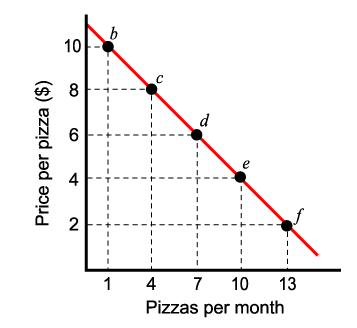 Lakorja e kërkesës individuale paraqet raportin në mes të çmimit dhe sasisë që një konsumator është i gatshëm dhe në gjendje ta blejë, apo sasinë e kërkuar.
Ligji i kërkesës tregon se sa më i madh që të jetë çmimi, aq më e vogël do të jetë sasia e kërkuar, ceteris paribus (të gjitha të tjerat të pandryshuara).
Lakorja e kërkesës individuale dhe ligji i kërkesës
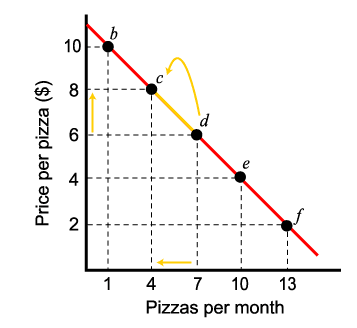 Një ndryshim në sasinë e kërkuar paraqet një ndryshim në sasinë e produktit që kërkohet që rrjedhë si pasojë e  ndryshimit në çmimin e produktit. Kjo paraqitet grafikisht përmes lëvizjes përgjatë lakores së kërkesës.
Nga kërkesa individuale te ajo e tregut
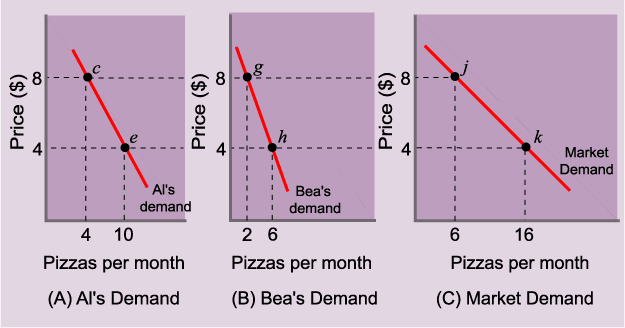 Lakorja e kërkesës së tregut Është një lakore që paraqet raportin në mes të çmimit dhe sasisë së kërkuar nga të gjithë konsumatorët së bashku, ceteris paribus (të gjitha të tjerat të pandryshuara).
Nga kërkesa individuale te ajo e tregut
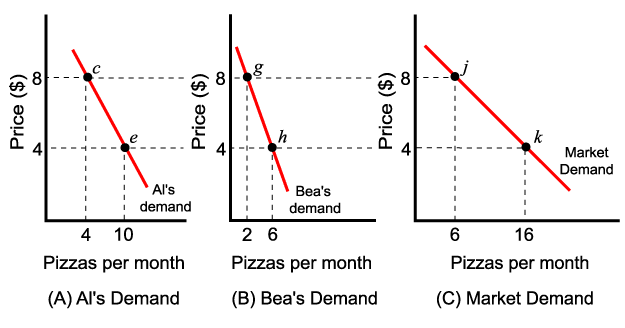 Lakorja e ofertës
Duke marrë tregun e picave si shembull po japim listën e variablave që ndikojnë në vendimet e shitësve:
Lakorja e ofertës
Çmimi i produktit, gjegjësisht çmimi i picave
Çmimet e faktorëve të prodhimit, siç janë pagat për punëtorët, shpenzimet e energjisë elektrike,  shpenzimet kapitale etj.
Gjendja e teknologjisë së prodhimit, siç janë njohuritë për gatimin e picave
Numri i ofruesve të picave, numri i picerive
Pritjet e ofruesve lidhur me çmimet e ardhshme
Tatimet apo subvencionet nga shteti
Principi marxhinal dhe vendimet mbi produktin
Vendimi për prodhimin e sasisë së caktuar të produktit bazohet në principin marxhinal.
PRINCIPI marxhinal Rritja e nvelit të një aktiviteti, nëse benefiti marxhinal tejkalon koston e tij marxhinale; zvogëlimi i nivelit të një aktiviteti, nëse kostoja e tij marxhinale tejkalon benefitin e tij marxhinal.  Nëse është e mundur, zgjedhet ai nivel në të cilin benefiti marxhinal i aktivitetit tejkalon koston e tij marxhinale.
Principi marxhinal dhe vendimet mbi produktin
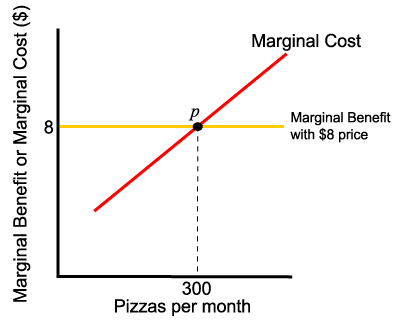 Lakorja e benefitit (perfitimit)marxhinal është horizontale në çmimin e tregut.
Për plotësimin e principit marxhinal, firma prodhon atë sasi në të cilën benefiti marxhinal është i barabartë me koston marxhinale.
Principi marxhinal dhe vendimet mbi produktin
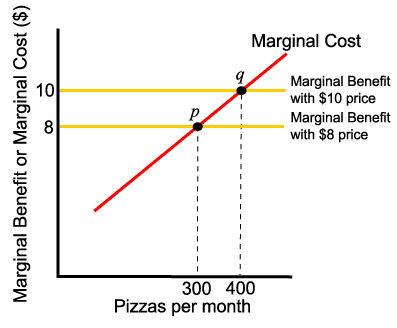 Rritja në çmim zhvendosë lart lakoren e benefitit marxhinal dhe rritë sasinë në të cilën benefiti marxhinal është i barabartë me koston marxhinale.
Oferta individuale dhe ligji i ofertës
Skema e ofertës e një firme është tabela e numrave që paraqet raportin në mes të çmimit dhe sasisë së ofruar, ceteris paribus (të gjitha të tjerat të pandryshuara).
Oferta individuale dhe ligji i ofertës
Lakorja e ofertës individuale paraqet raportin në mes të çmimit dhe sasisë së ofruar  nga një prodhues, ceteris paribus (të gjitha të tjerat të pandryshuara).
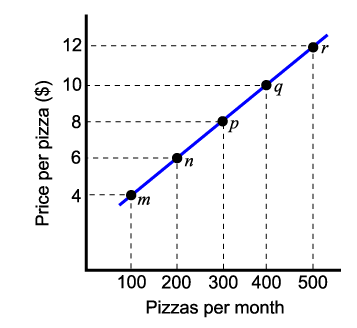 Ligji i ofertës tregon se sa më i madh të jetë çmimi, aq më e madhe do të jetë sasia e ofruar, ceteris paribus (të gjitha të tjerat të pandryshuara).
Oferta individuale dhe ligji i ofertës
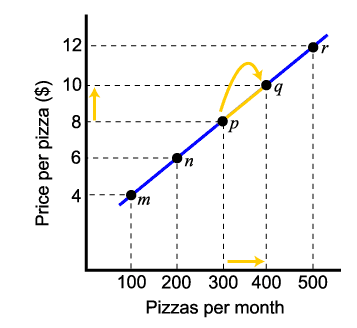 Një ndryshim në sasinë e ofruar paraqet një ndryshim  në sasinë e produktit që ofrohet që rrjedhë si pasojë e ndryshimit të çmimit të produktit. Kjo paraqitet grafikisht përmes lëvizjes përgjatë lakores së ofertës.
Nga oferta individuale te ajo e tregut
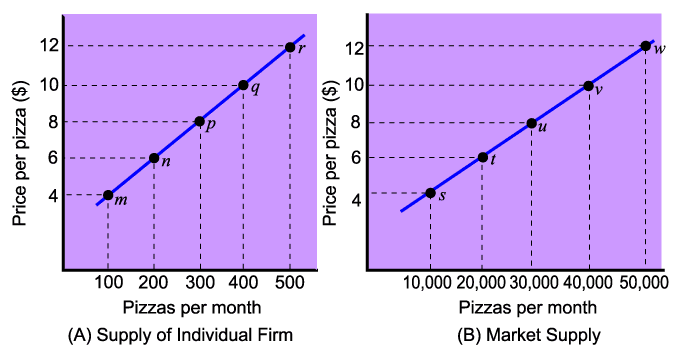 Lakorja e ofertës së tregut është një lakore që paraqet raportin në mes të çmimit dhe sasisë së ofruar nga të gjithë prodhuesit së bashku, ceteris paribus (të gjitha të tjerat të pandryshuara).
Nga oferta individuale te ajo e tregut
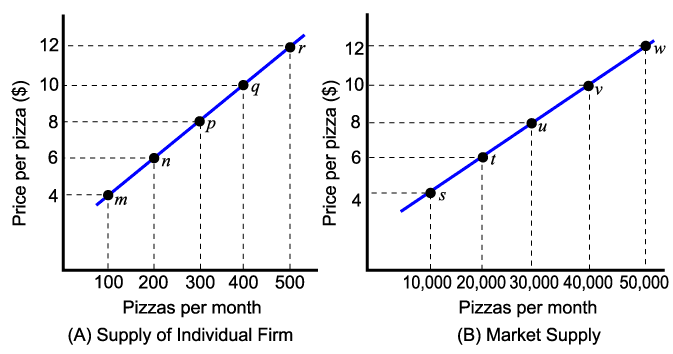 Nëse ekzistojnë 100 piceri identike, oferta e tregut është e barabartë me 100 herë sasia e ofruar nga firma individuale në secilin nivel të çmimit.
Ekuilibri i tregut
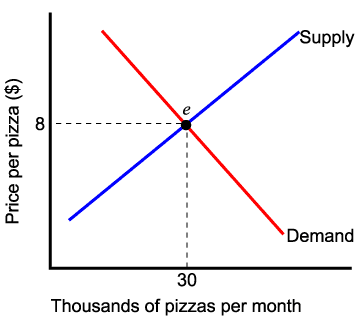 Ekuilbri i tregut      paraqet situatën kur sasia e produktit  të kërkuar është e barabartë me sasinë e ofruar, kështu që  nuk ka presion   për të ndryshuar çmimin.
Ekuilibri i tregut
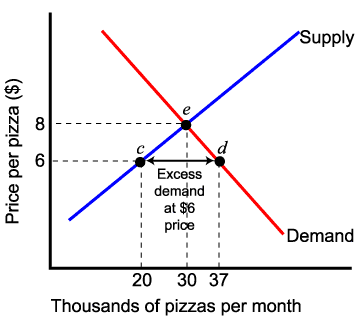 Teprica (në kërkesë) paraqet  situatën kur, me çmimin ekzistues, konsumatorët janë të gatshëm të blejnë më shumë sesa që janë prodhuesit të gatshëm të ofrojnë.
Ekuilibri i tregut
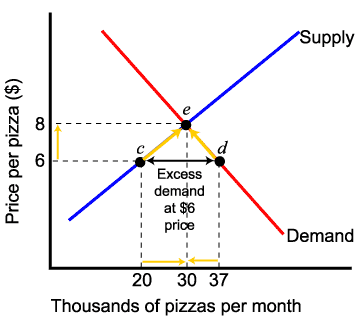 Teprica (në kërkesë) ndikon që çmimi të rritet.
Tregu lëvizë lart përgjatë lakores së kërkesës, duke zvogëluar sasinë e kërkuar si dhe lart përgjatë lakores së ofertës, duke rritur sasinë e ofruar.
Ekuilibri i tregut
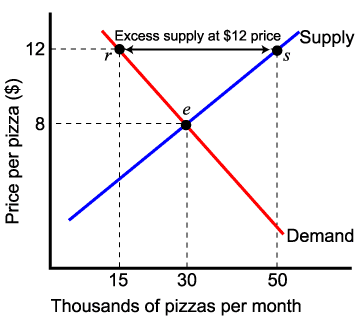 Teprica (në ofertë) paraqet situatën kur, me çmimin ekzistues, prodhuesit janë të gatshëm të shesin më shumë sesa konsumatorët janë të gatshëm të blejnë.
Ekuilibri i tregut
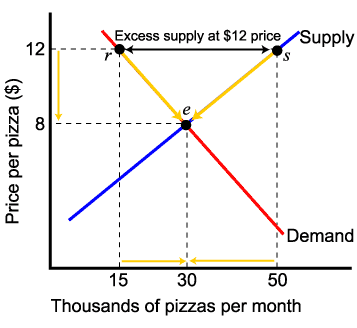 Teprica në ofertë ndikon në zvogëlimin e çmimit.
Tregu lëviz poshtë përgjatë lakores së kërkesës, duke rritur sasinë e kërkuar si dhe poshtë përgjatë lakores së ofertës, duke zvogëluar sasinë e ofruar.
Efektet në treg të ndryshimeve në kërkesë
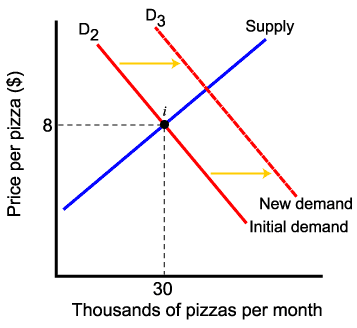 Një ndryshim në kërkesë paraqet një ndryshim  në sasinë e produktit të kërkuar që rrjedhë si pasojë e ndryshimit të një variable të ndryshme nga çmimi i produktit. 
Rritja në kërkesë paraqitet grafikisht përmes zhvendosjes së lakores së kërkesës djathtas.
Shkaktarët e rritjes së kërkesës
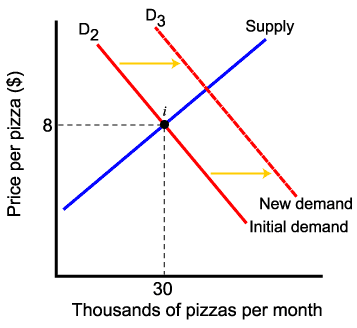 Një rritje në kërkesë mund të shfaqet si pasojë e shumë shkaqeve:
Një rritje në të ardhura (për një të mirë normale).  Një e mirë normale është një e mirë për të cilën një rritje në të ardhura shkakton një rritje në kërkesë.
Shkaktarët e rritjes së kërkesës
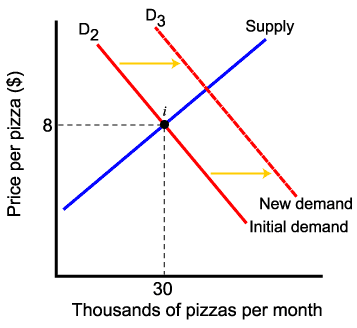 Një rritje në kërkesë mund të shfaqet si pasojë e shumë shkaqeve:
Një rritje në çmimin e një produkti zëvendësues. Kur dy produkte janë zëvendësues, një rritje në çmimin e njërit  rrit kërkesën për produktin tjetër.
Shkaktarët e rritjes së kërkesës
Një rritje në kërkesë mund të shfaqet si pasojë e shumë shkaqeve:
Një zvogëlim në çmimin e një produkti plotësues. Dy produkte janë plotësuese kur një rritje në çmimin e njërit  zvogëlon kërkesën për produktin tjetër.
Shkaktarët e rritjes së kërkesës
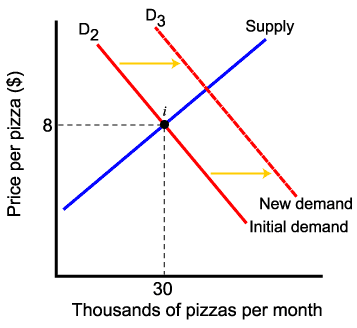 Një rritje në kërkesë mund të shfaqet si pasojë e shumë shkaqeve:
Një rritje në numrin e popullsisë
Një ndryshim i shijes dhe preferencës së konsumatorëve
Një reklamë e favorshme
Një pritje e rritjes së çmimeve në të ardhmen
Efektet në treg të ndryshimeve në kërkesë
Me çmimin fillestar (8$), zhvendosja e lakores së kërkesës shkakton tepricë në sasinë e kërkuar.
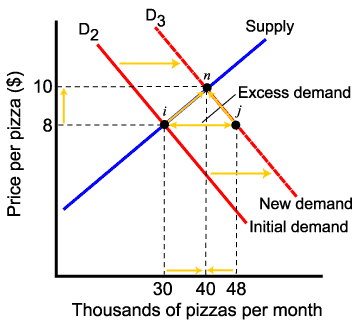 Ekuilibri rivendoset  në pikën n, me një çmim ekuilibrues më të lartë dhe një sasi ekuilibruese më të madhe.
Shkaktarët e zvogëlimit të kërkesës
Një zvogëlim në kërkesë mund të shfaqet si pasojë e shumë shkaqeve
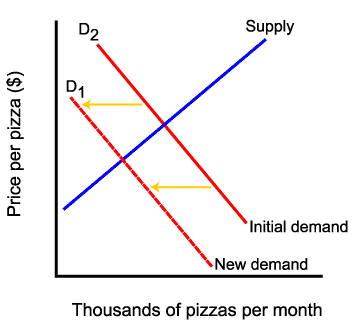 Një zvogëlim në të ardhura (për një produkt normal)
Një zvogëlim në çmimin e produktit zëvendësues 
Një rritje në çmimin e një produkti plotësues
Shkaktarët e zvogëlimit të kërkesës
Një zvogëlim në kërkesë mund të shfaqet si pasojë e shumë shkaqeve:
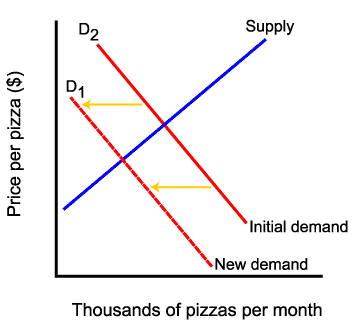 Një zvogëlim në numrin e popullsisë
Një ndryshim në shijen dhe preferencën e konsumatorëve
Një pritje e zvogëlimit të çmimeve në të ardhmen
Efektet në treg të zvogëlimit në kërkesë
Një zvogëlim në kërkesë zhvendosë lakoren e kërkesës majtas. Me çmimin fillestar ($8) shkakton një tepricë në ofertë.
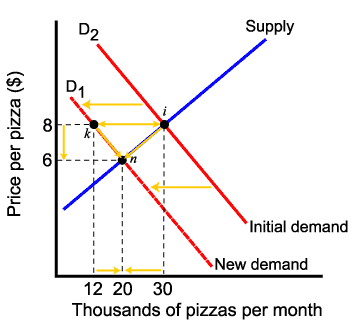 Ekuilibri rivendoset në pikën n, me një çmim ekuilibrues më të ultë ($6) dhe me një sasi ekuilibruese më të ultë (20,000 pica).
Efektet në treg të ndryshimeve në ofertë
Një ndryshim në ofertë paraqet një ndryshim  në sasinë e produktit të ofruar që rrjedhë si pasojë e ndryshimit të një variable të ndryshme nga çmimi i produktit.
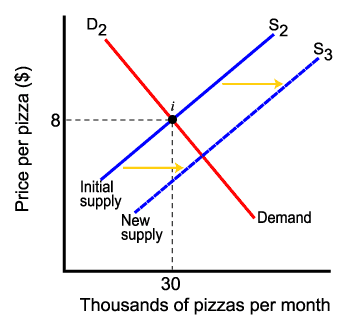 Rritja në ofertë paraqitet grafikisht përmes zhvendosjes së lakores së ofertës djathtas.
Efektet në treg të ndryshimeve në ofertë
Një ndryshim në ofertë paraqet një ndryshim  në sasinë e produktit të ofruar që rrjedhë si pasojë e ndryshimit të një variable të ndryshme nga çmimi i produktit.
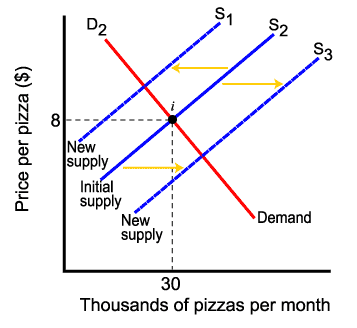 Zvogëlimi në ofertë paraqitet grafikisht përmes zhvendosjes së lakores së ofertës majtas.
Shkaktarët e rritjes së ofertës
Një rritje në ofertë zhvendosë lakoren e ofertës djathtas kur:
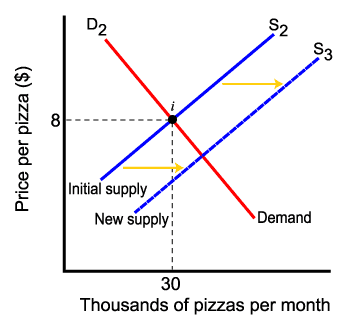 Çmimi i faktorëve të prodhimit zvogëlohet
Një e arritur teknologjike zvogëlon shpenzimet e prodhimit
Numri i firmave rritet
Prodhuesit presin çmime më të ulta në të ardhmen
Subvencionohen prodhuesit
Efektet në treg të rritjes në ofertë
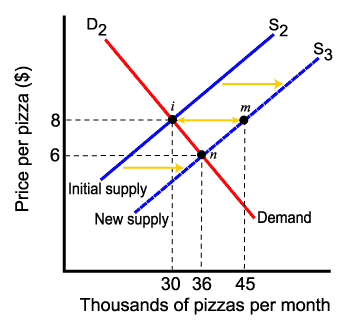 Me çmimin fillestar (8$), zhvendosja e lakores së ofertës shkakton tepricë në sasinë e ofruar.
Ekuilibri rivendoset në pikën  n, me një çmim  ekuilibrues më të ultë dhe një sasi ekuilibruese më të lartë.
Shkaktarët e zvogëlimit të ofertës
Një zvogëlim në ofertë zhvendosë lakoren e ofertës majtas kur:
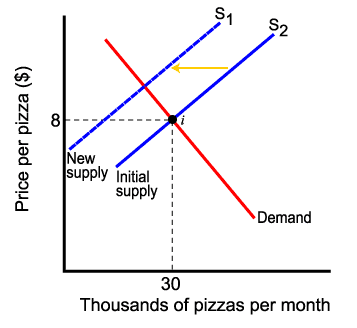 Çmimi i faktorëve të prodhimit rritet
Numri i firmave në treg rritet
Prodhuesit presin çmime më të larta në të ardhmen
Tatimit
Efektet në treg të zvogëlimit në ofertë
Me çmimin fillestar (8$), zvogëlimi në lakoren e ofertës shkakton tepricë në sasinë e kërkuar.
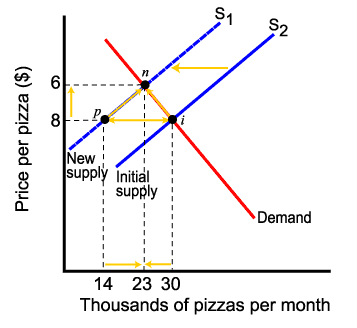 Ekuilibri rivendoset në pikën n, me një çmim ekuilibrues më të lartë dhe një sasi ekuilibruese më të vogël.
Efektet në treg të ndryshimeve të njëkohshme në ofertë dhe kërkesë
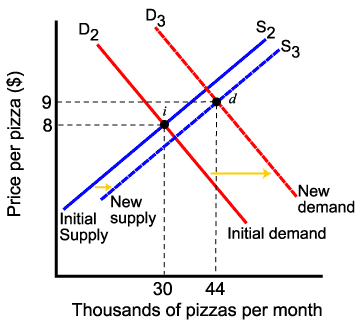 Kur madhësia e një rritjeje në kërkesë është më e  madhe sesa madhësia e rritjes  në ofertë, sasia ekuilibruese rritet dhe çmimi i tregut rritet.
Efektet në treg të ndryshimeve të njëkohshme në ofertë dhe kërkesë
Kur madhësia e një rritjeje në kërkesë është më e  vogël sesa madhësia e rritjes  në ofertë, sasia ekuilibruese rritet dhe çmimi i tregut zvogëlohet.
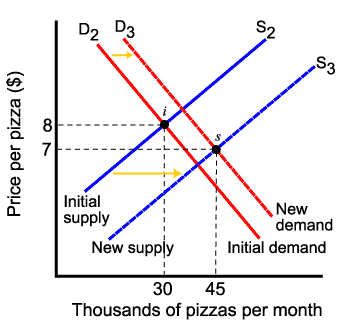 Efektet në treg të ndryshimeve në ofertë dhe kërkesë